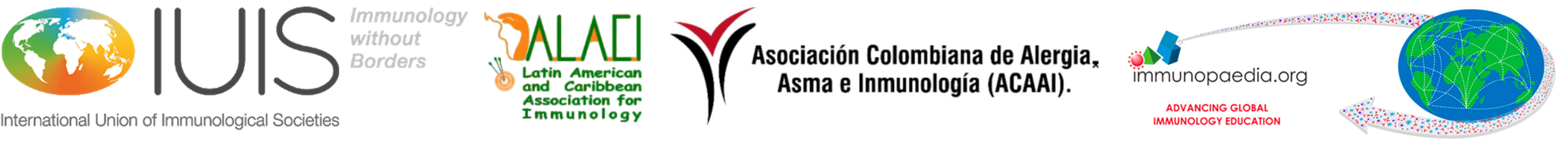 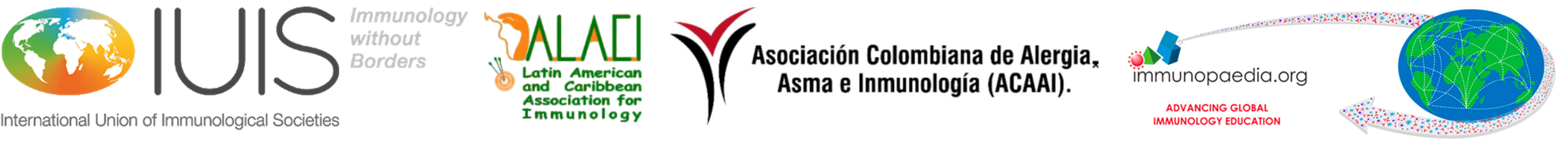 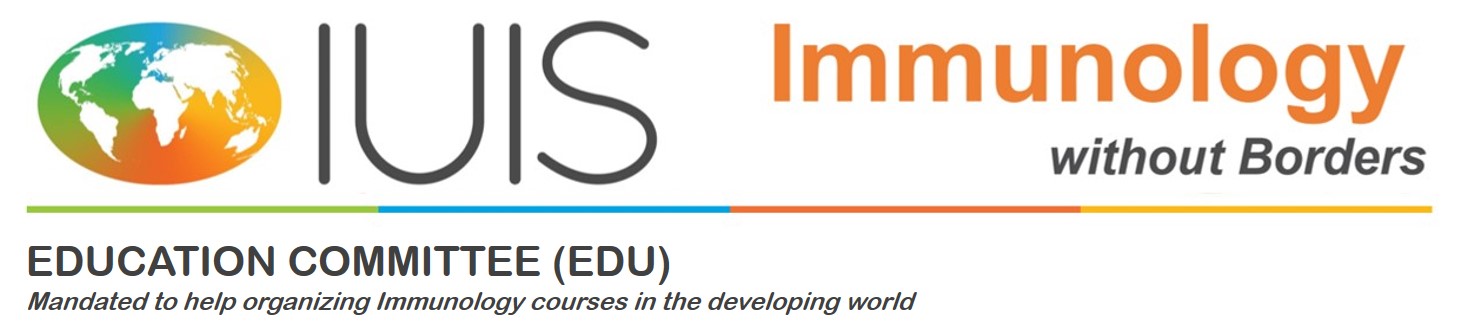 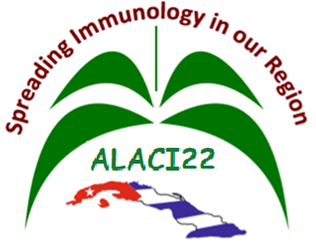 TITLE
AUTHORS AND AFFILIATIONS
ALACI22 - 13th Latin American and Caribbean Immunology and 7th Cuban Immunology Society Congresses
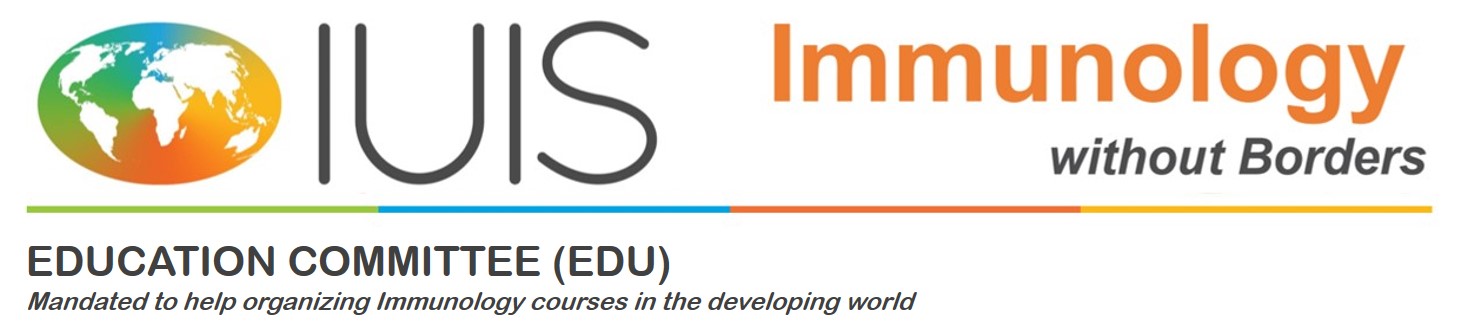 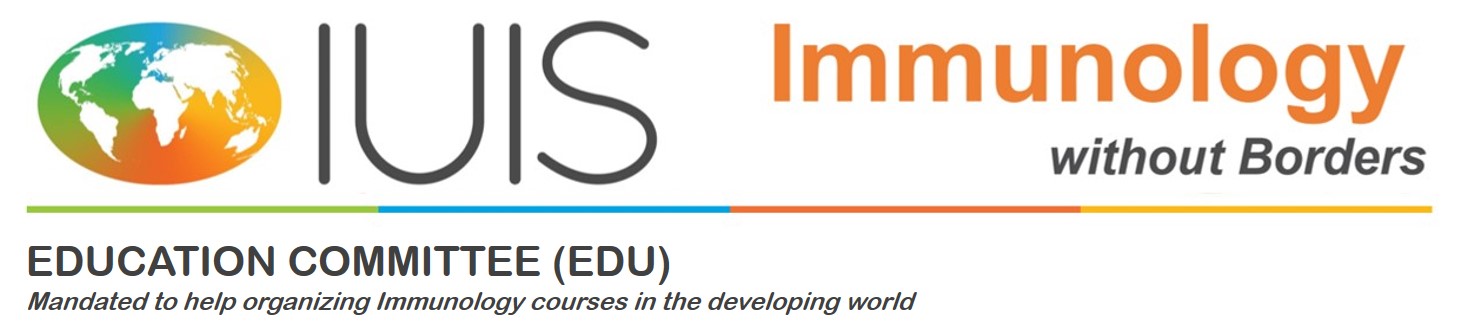 Background and rationale

Objectives

Experimental methodology
ALACI22 - 13th Latin American and Caribbean Immunology and 7th Cuban Immunology Society Congresses
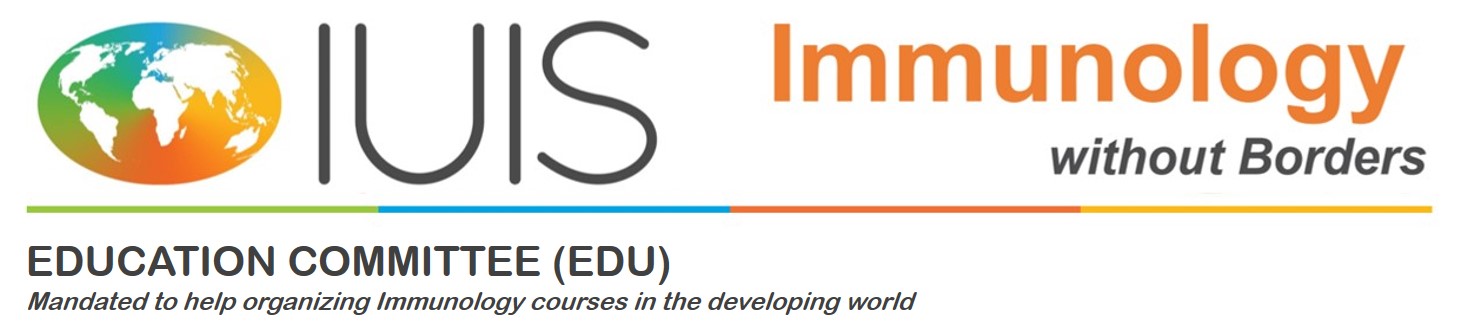 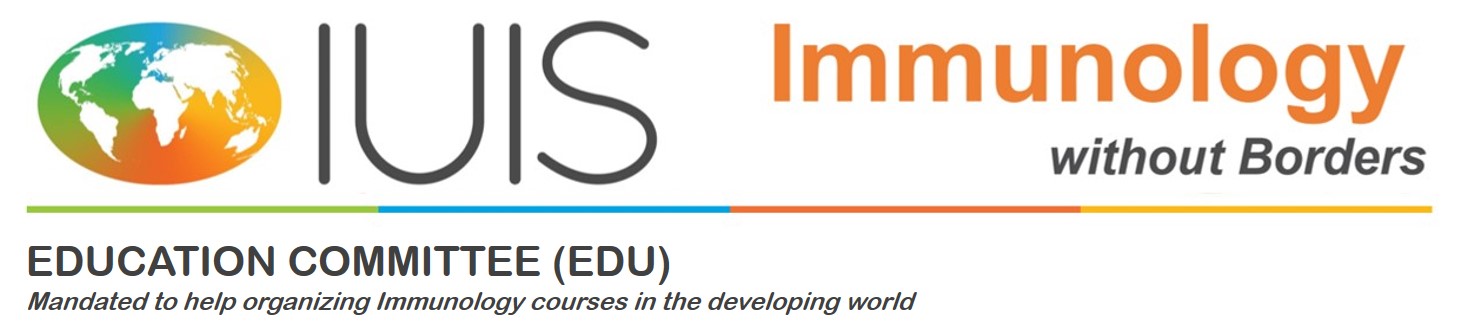 Background and rationale

Objectives

Experimental methodology
ALACI22 - 13th Latin American and Caribbean Immunology and 7th Cuban Immunology Society Congresses
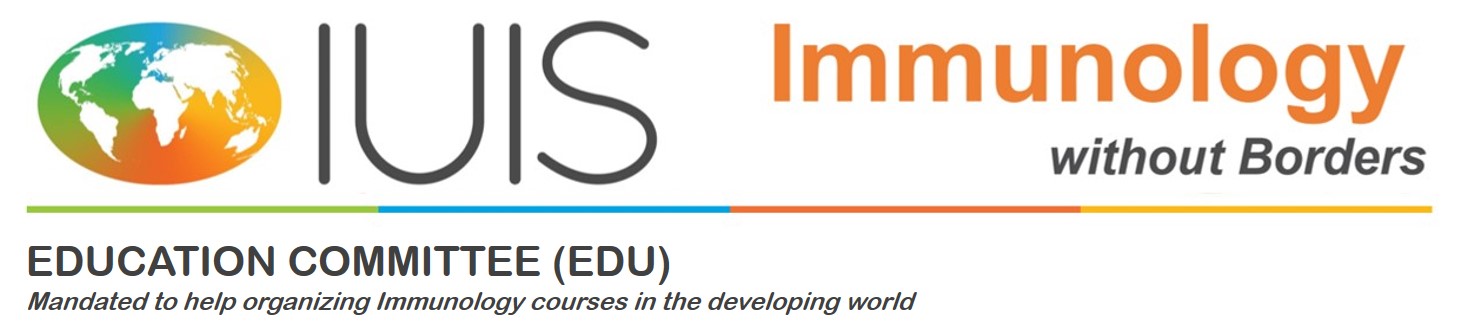 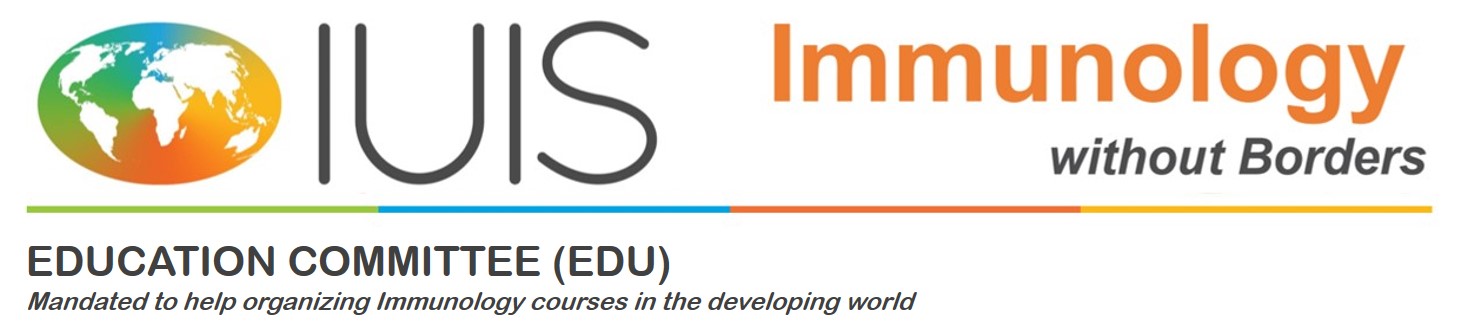 Background and rationale

Objectives

Experimental methodology
ALACI22 - 13th Latin American and Caribbean Immunology and 7th Cuban Immunology Society Congresses
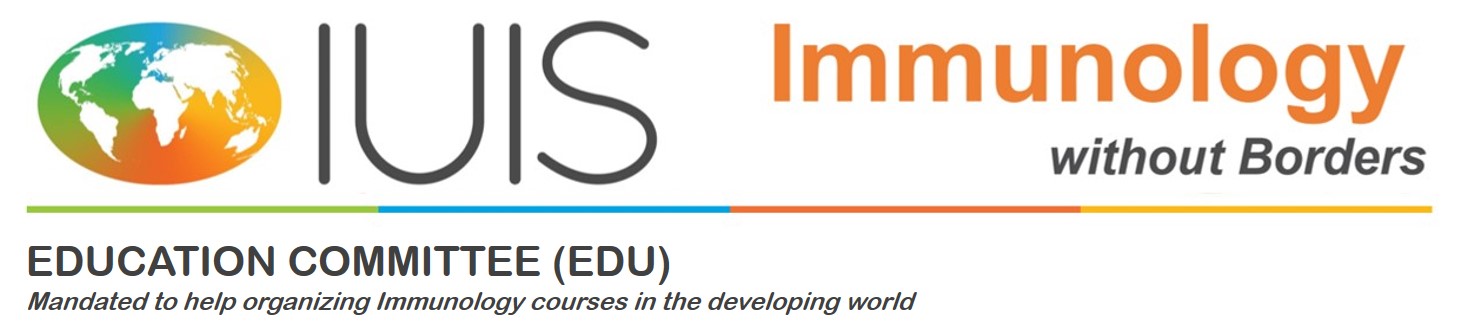 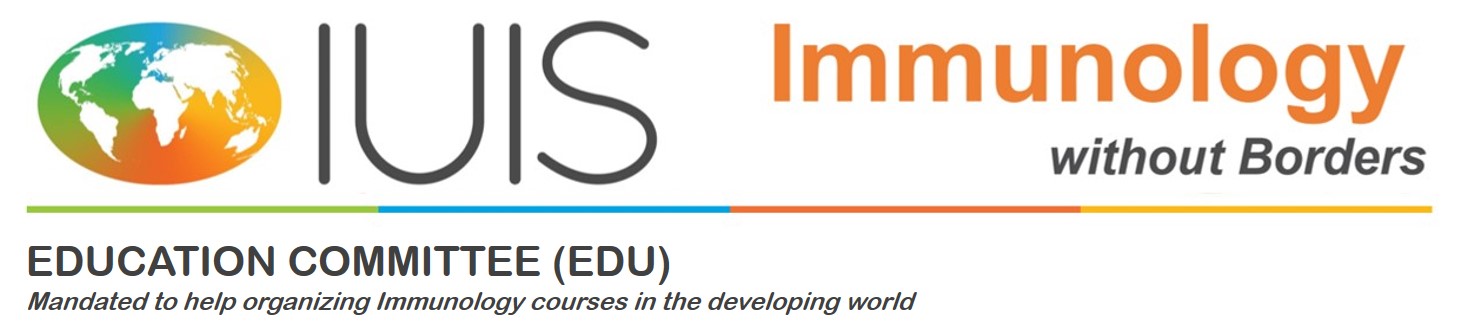 Results
ALACI22 - 13th Latin American and Caribbean Immunology and 7th Cuban Immunology Society Congresses
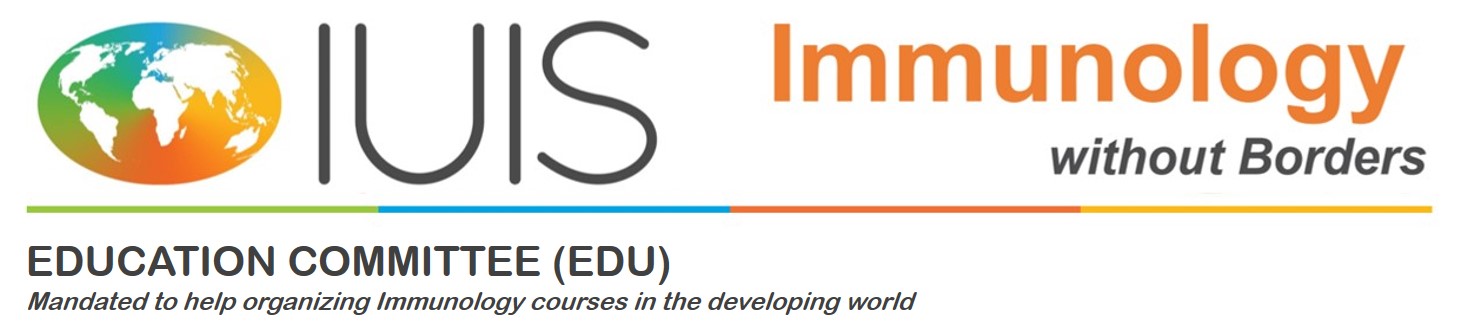 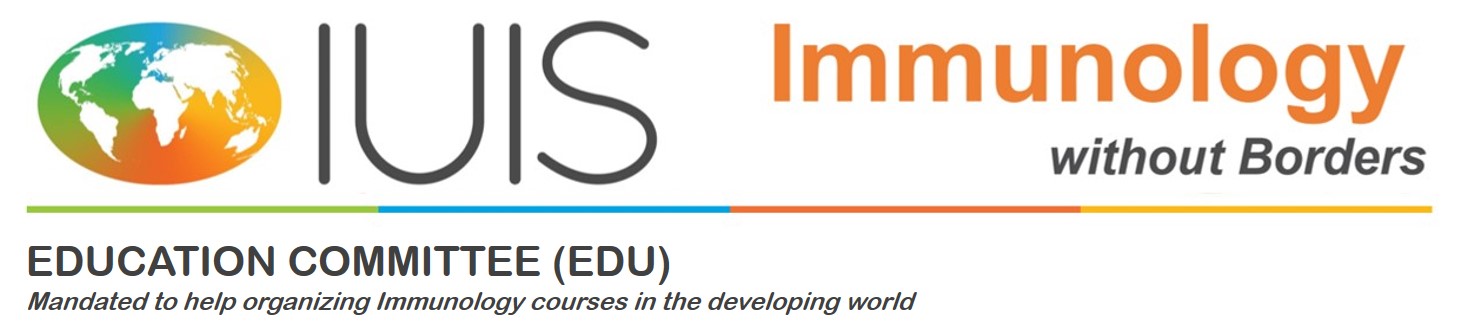 Results
ALACI22 - 13th Latin American and Caribbean Immunology and 7th Cuban Immunology Society Congresses
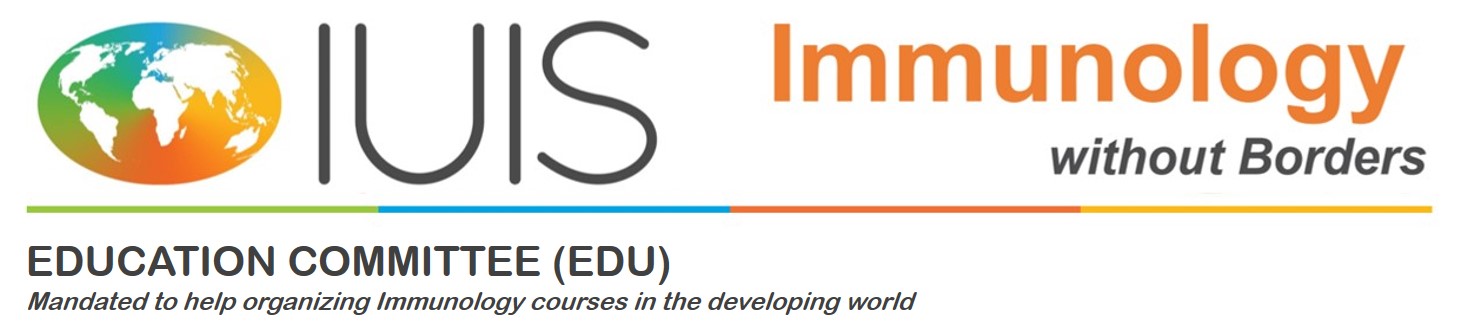 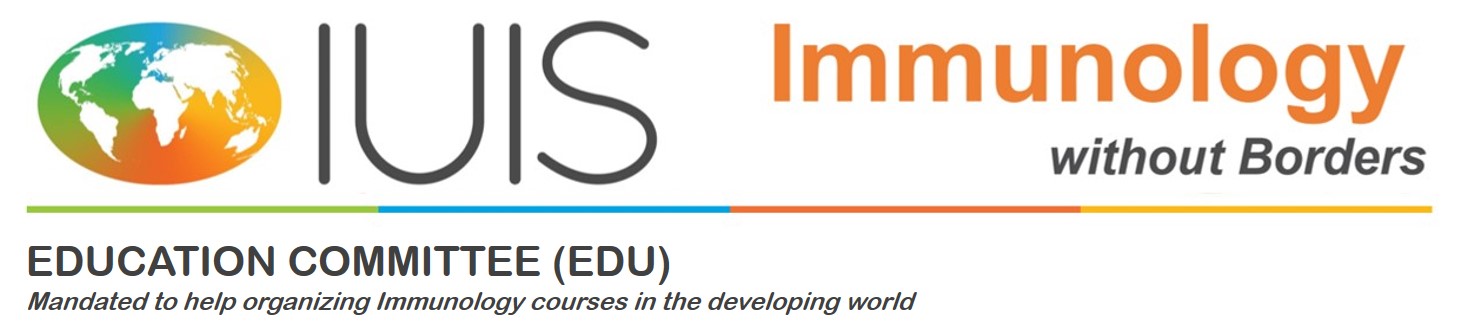 Concluding model or graphical highlight
ALACI22 - 13th Latin American and Caribbean Immunology and 7th Cuban Immunology Society Congresses
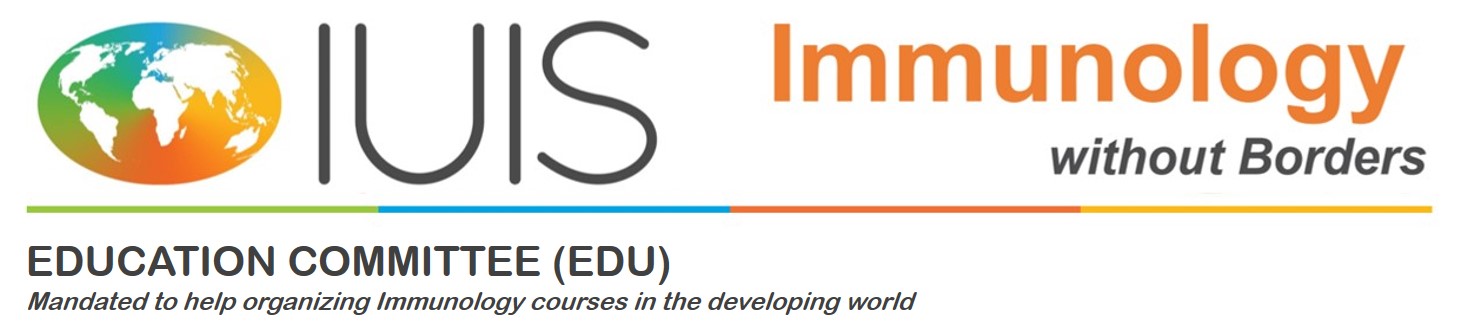 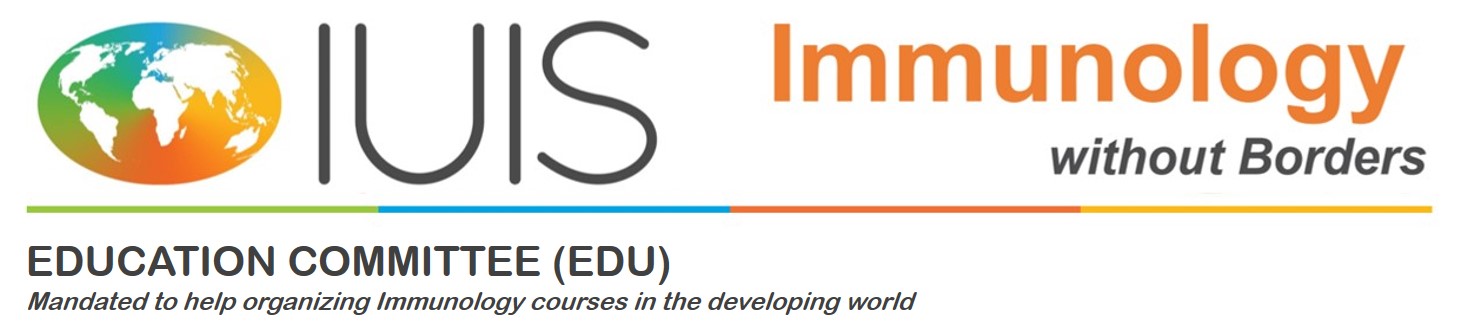 Conclusions and Perspectives
Acknowledgements
ALACI22 - 13th Latin American and Caribbean Immunology and 7th Cuban Immunology Society Congresses
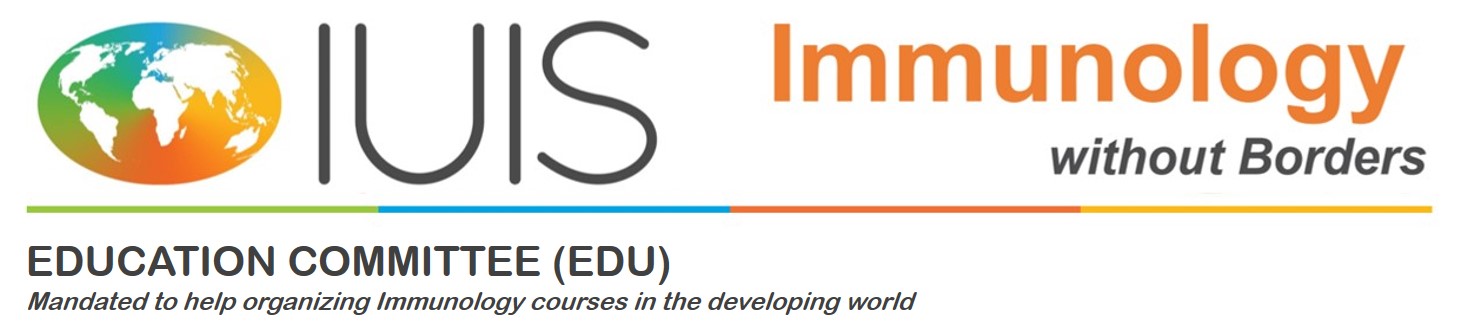